The Book of Ephesians
Chapter 6 -The New Self Work
Ephesians
Eph. 1-3
All that God has done for us
Eph. 3-6
Living out God’s truth
Ephesians
Rooted in our value before God, and our new identity
We are able to love sacrificially
We are able to operate under authority
Getting more specific
Vss. 5:22-6:9

Marriage, Parenting,
Getting more specific
Vss. 5:22-6:9

Marriage, Parenting, Work
Ephesians 6:5–9 (NASB95)
5 Slaves, be obedient to those who are your masters according to the flesh, with fear and trembling, in the sincerity of your heart, as to Christ; 6 not by way of eyeservice, as men-pleasers, but as slaves of Christ, doing the will of God from the heart.
Ephesians 6:5–9 (NASB95)
7 With good will render service, as to the Lord, and not to men, 8 knowing that whatever good thing each one does, this he will receive back from the Lord, whether slave or free. 9 And masters, do the same things to them, and give up threatening,
Ephesians 6:5–9 (NASB95)
knowing that both their Master and yours is in heaven, and there is no partiality with Him.
Does the Bible condone Slavery?
What does this have to do with employer/employee relationships?
Does the Bible condone Slavery?
NO
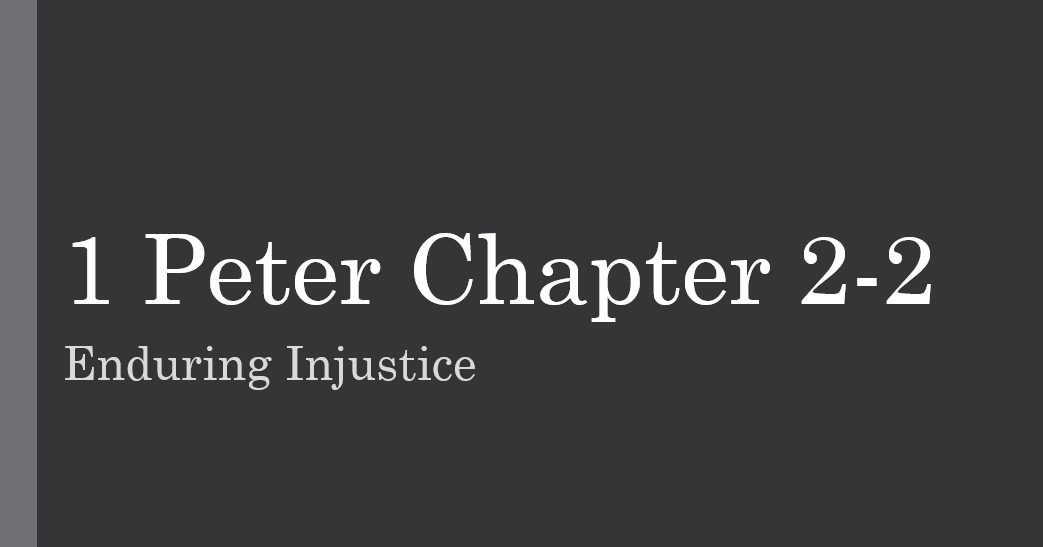 12/19/15
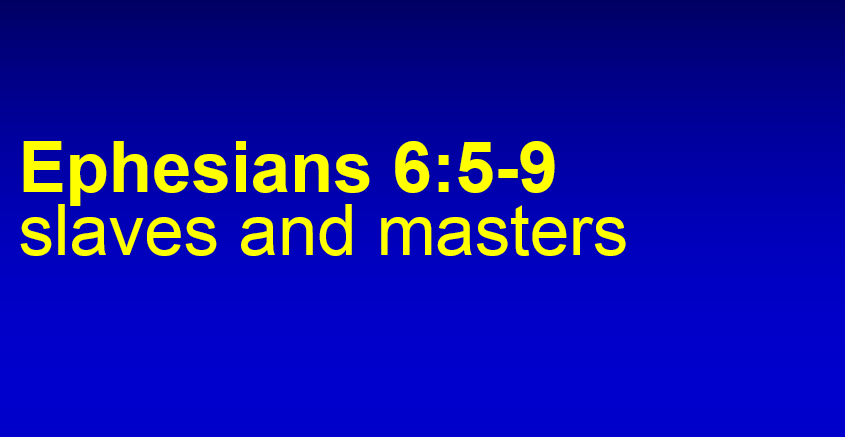 2003
Roman Slavery
Not based on race
Often a form of indentured servitude
Considered “proper form” to release slaves when they turn 30
Clear terms laid out that enabled slaves to earn their freedom
1 Corinthians 7:20–23 (NASB95) — 21 Were you called while a slave? Do not worry about it; but if you are able also to become free, rather do that. 22 For he who was called in the Lord while a slave, is the Lord’s freedman; likewise he who was called while free, is Christ’s slave. 23 You were bought with a price; do not become slaves of men.
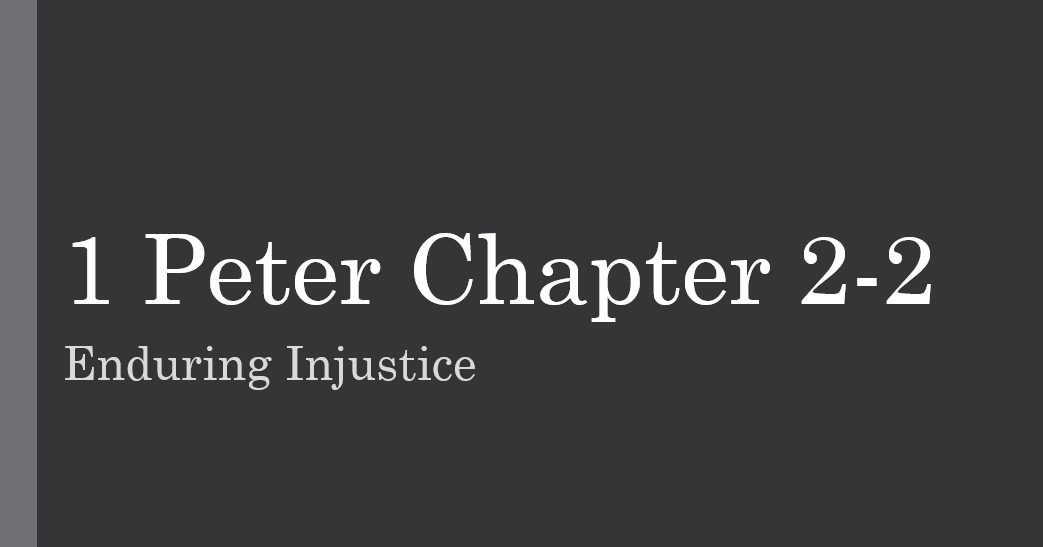 12/19/15
The Bible and Slavery
Galatians 3:28 (NASB95) — 28 There is neither Jew nor Greek, there is neither slave nor free man, there is neither male nor female; for you are all one in Christ Jesus.
Regardless of life circumstances, how you represent God to others is more important than personal rights.
The Second Question
What does this have to do with employer/employee relationships?
A huge portion of the workforce in the Roman world were slaves
60 million slaves (~30%)
The Second Question
What does this have to do with employer/employee relationships?
The context is how our identity effects our behavior in key relationships
Being under authority
Being in authority
Ephesians 6:5
5 Slaves, be obedient to those who are your masters according to the flesh, with fear and trembling, in the sincerity of your heart, as to Christ;
All authority ultimately comes from God
Ephesians 6:5
5 Slaves, be obedient to those who are your masters according to the flesh, with fear and trembling, in the sincerity of your heart, as to Christ;
Wives and Husbands
Children and Parents
Employer and Employee
Who do you work for?
Our attitude and conduct at work demonstrate Christ’s impact on our lives
Colossians 3:17 (NASB95) — 17 Whatever you do in word or deed, do all in the name of the Lord Jesus, giving thanks through Him to God the Father.
Who do you work for?
Our attitude and conduct at work demonstrate Christ’s impact on our lives
Your co-workers will learn about Christ by the way you work
Your employers will form impressions about Christians based on your work ethic
Who do you work for?
1 Peter 2:15–16 (NASB95) — 15 For such is the will of God that by doing right you may silence the ignorance of foolish men. 16 Act as free men, and do not use your freedom as a covering for evil, but use it as bondslaves of God.
Our attitude and conduct at work demonstrate Christ’s impact on our lives
Your co-workers will learn about Christ by the way you work
Your employers will form impressions about Christians based on your work ethic
Ephesians 6:6
6 not by way of eye service, as men-pleasers, but as slaves of Christ, doing the will of God from the heart.
Not about sucking up
Appearing busy
Ephesians 6:6
6 not by way of eye service, as men-pleasers, but as slaves of Christ, doing the will of God from the heart.
Your focus at work
Is MORE about the way you represent Christ than what you actually do for a living
Ephesians 6:6
Being a hard worker
Not indulging in office gossip and drama
Being respectful even to unrighteous employers
Sharing your faith
Having integrity of character
6 not by way of eye service, as men-pleasers, but as slaves of Christ, doing the will of God from the heart.
Your focus ministry at work
Is MORE about the way you represent Christ than what you actually do for a living
Ephesians 6:6
Titus 2:9–10 (NASB95) — 9 Urge bondslaves to be subject to their own masters in everything, to be well-pleasing, not argumentative, 10 not pilfering, but showing all good faith so that they will adorn the doctrine of God our Savior in every respect.
6 not by way of eyeservice, as men-pleasers, but as slaves of Christ, doing the will of God from the heart.
Your focus ministry at work
Is MORE about the way you represent Christ than what you actually do for a living
Building community and relationships
A 3rd space
“Imagine I told you this story: Last night, while my wife and I were watching TV, a UFO landed in our back yard. A green alien got out of the UFO and asked us to join him. So my wife and I got into his UFO, and he took us to his home planet, Jupiter. There he showed us around his home city. We had dinner with his family. Afterward, we got into the UFO and returned to earth. But when we got back, because of the space-time continuum, we went through a time portal, and only one second of earth time had passed. Do you believe me? Let’s say I tell you another story:
Building community and relationships
A 3rd space
Two thousand years ago, God sent us his Son, Jesus. This man Jesus was 100 percent God and 100 percent human at the same time. He was born from a virgin! While he was on earth, he healed sick people and raised dead people back to life. And then he died on a cross.”
Building community and relationships
A 3rd space
“If you believe this, he will take away all your sins and forgive you. But he didn’t stay dead. He rose again to life and is now in heaven. If you trust him, God’s Spirit lives in you right now. When you die, your soul will leave your dead body to be with Jesus in heaven. And one day, he will return and set up a kingdom on earth. And when he does, your dead body will rise from the grave and be reunited to your soul. Do you believe me?
Building community and relationships
A 3rd space
Assuming that you are a Christian, I want you to consider a question. Why are you happy to believe the second story about Jesus, but not the first story about the UFO? Let’s face it, the second story sounds quite unbelievable if you aren’t already a believer. Even as I’m writing it, I’m not quite sure I can believe it. To be honest, the story about the UFO sounds slightly more believable than the Jesus story.”
Building community and relationships
A 3rd space
“Imagine that in a room of fifty of your trusted friends and family, I’m the only one who tells you the UFO story. You’ll think that I’m a schmuck. But let’s say that as I tell the UFO story, half the people in the room say, “Me too! A UFO landed in our back yard as well!” Now you’ll be thinking, “Hmm, maybe there’s something to this story.” Suddenly, my story is more plausible. Now let’s say that as I tell the story, everyone in the room also says, “Me too! A UFO landed in our back yard, and we also went to Jupiter last night.
Building community and relationships
Yeah, but I work from home
-Organize an in-office day
-Weekly or monthly afterwork happy hour
-Be active on slack and work to connect people
-People need community, you can build that with people at work
A 3rd space
I thought that was you I saw, but I just wasn’t sure, so I didn’t wave, just in case.” Suddenly, you’re the schmuck, the one and only person who doesn’t believe in the UFO story. My story has become a lot more plausible.”
-Sam Chan “Evangelism in a Skeptical World”
Ephesians 6:7–8 (NASB95) —
7 With good will render service, as to the Lord, and not to men, 8 knowing that whatever good thing each one does, this he will receive back from the Lord, whether slave or free.
Ephesians 6:7–8 (NASB95) —
Is my work ministry?
I work 1/3 of the hours in my day, maybe more!
I may not be a minister, but society needs businesses, services, education.
If I can work hard, I can make more money to support more of God’s work
Maybe the most spiritual thing that I do is put my career at the top of my priorities?
7 With good will render service, as to the Lord, and not to men, 8 knowing that whatever good thing each one does, this he will receive back from the Lord, whether slave or free.
A Good Theology of Work
The world system is constructed by the enemies of God to keep you from putting God first.
1 John 5:19 (NASB95) — 19 We know that we are of God, and that the whole world lies in the power of the evil one.
A Good Theology of Work
A major tactic that is used against us is to lure us away from the spiritual and toward the material
1 John 2:16 (NASB95) — 16 For all that is in the world, the lust of the flesh and the lust of the eyes and the boastful pride of life, is not from the Father, but is from the world.
A Good Theology of Work
It’s pretty easy to see how we would be tempted to put career, material advancement, and success as a top priority.
We should work hard
We should minister at work
We should be very suspicious of our desire to prioritize our careers over spiritual things.
A Good Theology of Work
AND resist the temptation to spiritualize our desire to put career as our top priority.
A Good Theology of Work
Jesus gave us some principles that really help
1) God should come first
Matthew 6:33 (NASB95) — 33 “But seek first His kingdom and His righteousness, and all these things will be added to you.
A Good Theology of Work
Jesus gave us some principles that really help
2) The people of God and our family follow right after
Matthew 22:37–40 (NASB95) — 37 And He said to him, “ ‘You shall love the Lord your God with all your heart, and with all your soul, and with all your mind.’ 38 “This is the great and foremost commandment.
A Good Theology of Work
Jesus gave us some principles that really help
2) The people of God and our family follow right after
“The second is like it, ‘You shall love your neighbor as yourself.’ 40 “On these two commandments depend the whole Law and the Prophets.”
A Good Theology of Work
Jesus gave us some principles that really help
3) Your time, energy and affections are limited
A Good Theology of Work
Jesus gave us some principles that really help
3) Your time, energy and affections are limited
Matthew 6:24 (NASB95) — 24 “No one can serve two masters; for either he will hate the one and love the other, or he will be devoted to one and despise the other. You cannot serve God and wealth.
A Good Theology of Work
Jesus gave us some principles that really help
4) You are going to have to make choices that prioritize your life
Luke 14:25–28a (NLT) — 25 A large crowd was following Jesus. He turned around and said to them, 26 “If you want to be my disciple, you must hate everyone else by comparison—your father and mother, wife and children, brothers and sisters—yes, even your own life. Otherwise, you cannot be my disciple. 27 And if you do not carry your own cross and follow me, you cannot be my disciple. 28 “But don’t begin until you count the cost. …
A Good Theology of Work
Jesus gave us some principles that really help
4) You are going to have to make choices that prioritize your life
A Good Theology of Work
Jesus gave us some principles that really help
4) You are going to have to make choices that prioritize your life	
How many hours you work
How you spend your money
Your availability to serve, lead, and build deep relationships
A Good Theology of Work
Jesus gave us some principles that really help
4) You are going to have to make choices that prioritize your life	
Where you live, and how long you live there
If you travel for work, and how often you will be gone
A Good Theology of Work
Career should rank relatively low on our priorities compared to relationships
Career should be seen as an opportunity to build relationships and be connected with others
Your work should not be your identity!
Ephesians 6:9 (NASB95)
And masters, do the same things to them, and give up threatening, knowing that both their Master and yours is in heaven, and there is no partiality with Him.
The Take Away
Just as with marriage and parenting…
We may have to rethink some things at work
We are tempted to define our selves by our marriages, parenting, and careers, but this degrades our ability at every turn
The Take Away
Ephesians 4:20–24 (NASB95) — 20 But you did not learn Christ in this way, 21 if indeed you have heard Him and have been taught in Him, just as truth is in Jesus, 22 that, in reference to your former manner of life, you lay aside the old self, which is being corrupted in accordance with the lusts of deceit, 23 and that you be renewed in the spirit of your mind, 24 and put on the new self, which in the likeness of God has been created in righteousness and holiness of the truth.
Just as with marriage and parenting…
We may have to rethink some things at work
We are tempted to define our selves by our marriages, parenting, and careers, but this degrades our ability at every turn